Proaktives Verteilnetz - Proactive Distribution Grid
ETIP SNET Workshop
Aachen, September 18-19
The majority of the new producers are connected to the distribution grids
There is a global trend for DER, Germany is one of the main applications
One of the key attributes of DER-generation is its volatility
There is also a trend for increasing flexibility and demand on the demand side
The usage of flexibility in supply&demand in distribution grids is necessary to guarantee a sustainable and reliable energy system
Energiewende
UHV
HV
MV
LV
Traffic light concepts enable synergies between a market- and grid-driven usage of flexibility
Drivers
Goals of the traffic light system
Open up flexibility
Resolving grid congestions
Expand energy grids at optimal (system) costs in the long term
Enhancing interaction of grid & market
More consumption
Higher coincidence
Fluctuating Feed-In
today
tomorrow
prospective


A valuable flexibility concept needs to incorporate grid and market interests in a common manner
market oriented useportfolio optimization of demand and supply
system oriented usebalancing independentof location
Flexibilityadaption of generationor demand behaviorby externalsignals
Customer oriented useself-consumption
grid oriented useavoid localgrid constraints
Interaction of Market & Grid - Traffic light concept enables a flexible market environment
Target: Creating an operational grid <-> market interaction model within a demanding environment
Optimize grid operation especially within areas of high DER-share to resolve network bottlenecks
Design grid <-> market interactions within the „orange regime“
Development of generic requirements for a mediating communication and service platform   
Develop and use flexibility for the distribution grid to minimize grid expansions
Deliver recommendations for a future market design
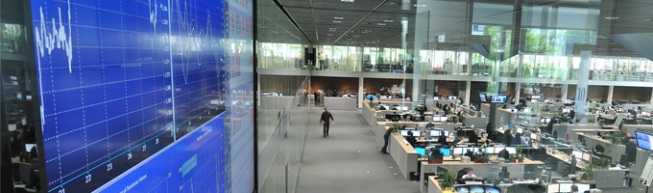 MARKET
GRID
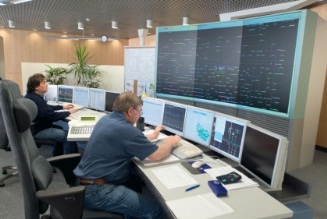 The traffic light concept enhances current grid operation concepts on various levels
SYSTEM- & 
ENVIRONMENTAL DATA
STATE ESTIMATION
- Measuring Data
- Switching States
- Weather Data / Prognosis
- Historical Data- Schedules of Flexibility
- …
Calculation
Evaluation
Determination
FLEXIBILITY
Action required?
Input Data
Availability of Flexibility?
Grid related measures
Effect analysis on the Grid
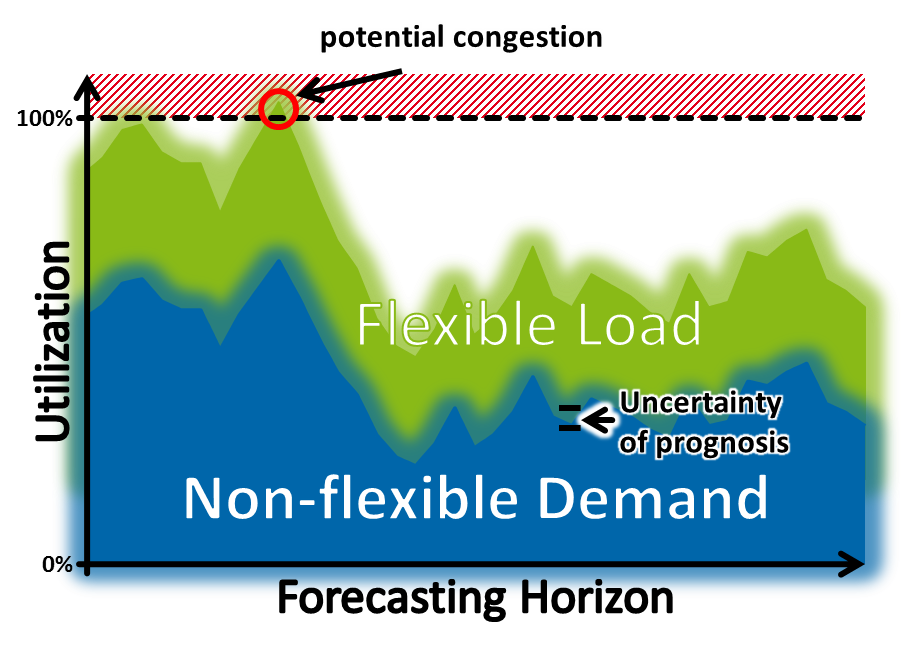 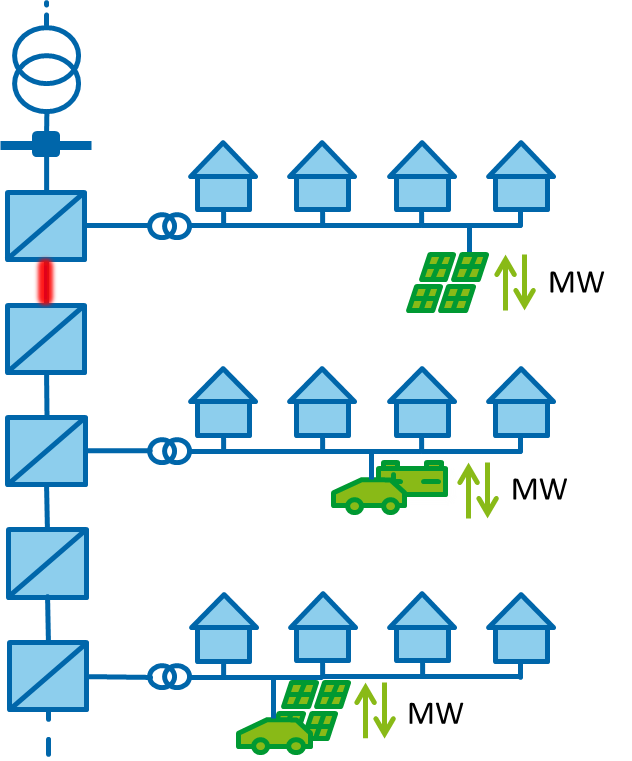 Flexibility
Validation of Results
Grid security measures
Call of Flexibility 
per Retailer
CONGESTION MANAGEMENT
By publishing the available power range, market participants are enabled to allocate flexibility best
As of today, most power management interventions are resulting in cutting RES
The determination of an individual, non-discriminatory power range per retail company is facilitating a optimal congestion management as each retailer is able to select suitable schedules of flexibility within his portfolio
Flexibility calls will be distributed non-discriminatory among all retail companies owning / operating flexibility within the involved grid topology
Due to unique call IDs, retail companies could perform secondary trading on their flexibility calls, to e.g. hold SLAs with customers
Flex-Limitation Call
Call-Information
Call-ID
DSO
Period
28169132
Westnetz
From Until
Available Power Range
Randbedingungen 1
Randbedingungen
1. Boundary Condition
Pmin
Pmin
Pmin
-3,71 MW
-3,71 MW
-1,23 MW
Pmax
Pmax
Pmax
+11,23 MW
+11,23 MW
+0,23 MW
Pmin
-3,71 MW
ID
ID
ID
Zählpunktnr.
Zählpunktnr.
Metering Point ID
Sensitivität
Sensitivität
Sensitivity
+Daten
+Daten
+Data
Pmax
+5,23 MW
1
1
1
123456
123456
DE123456…
0,97
0,97
0,93
ABC
ABC
ABC
1
2
n
DE123456…
DE234567…
DE987654..
ABC
BCD
XYZ
Affected Metering Points
0,97
0,79
0  1
n
n
n
987654
987654
DE987654…
0  1
0  1
0  1
XYZ
XYZ
XYZ
ID
+Data
Sensitivity
Metering Point ID
A real-life demonstration will take place in an area with high penetration of RES
Demo
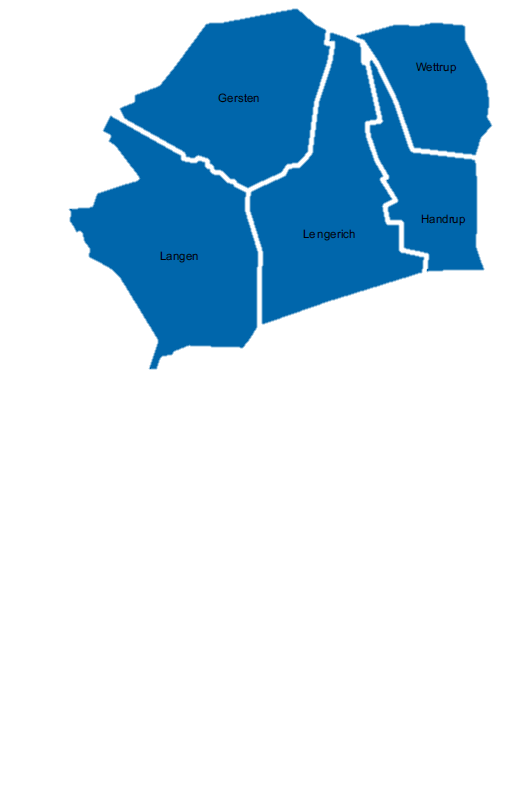 2016
2015
2017
Wettrup
Gersten
The demonstration consists of: 
a field-test with real customers (~5 MW RES generation, ~ 1,5 MW load)
a simulation for anticipating future scenarios in the year 2035

The goal of the demonstration is
To validate all new operational concepts   
Testing the solution in a real environment and pave the way for a large-scale rollout
Trigging discussions with similar projects and applications and promoting the results
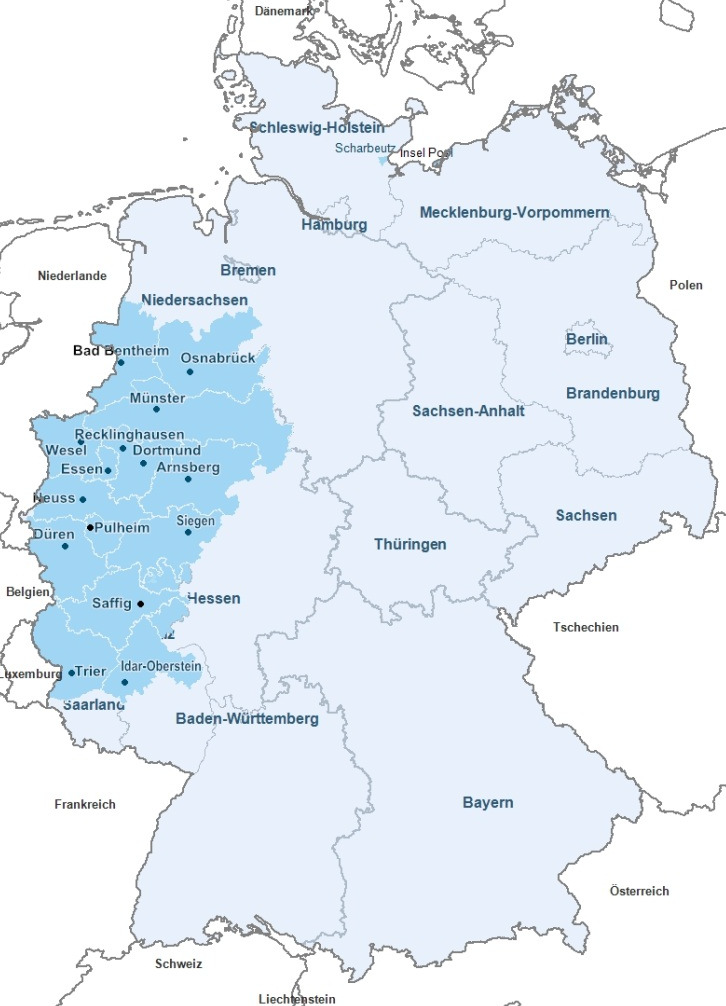 7,5 MW maximum Load & 23,5 MW installed RES
UA Lengerich
Handrup
Lengerich
Lange
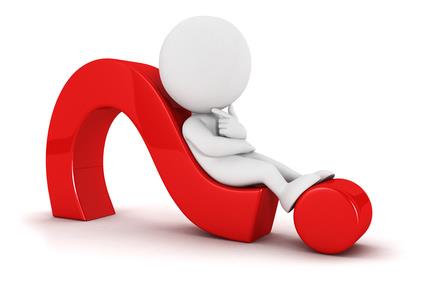